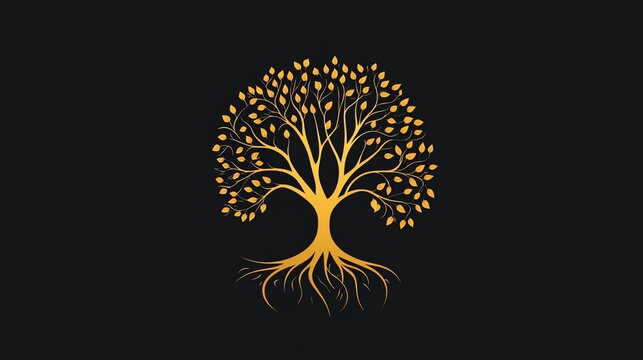 RHYTHM RESITEL
Prepaid By: NACHIKET HEMLANI
Date: 01/01/2025
Situation/Problem/Opportunity:
Situation:
The organization’s key activities are customer relationship management (CRM), project tracking, inventory management, and financial operations are scattered across various platforms. It’s a suite of business applications that offers a variety of mobile apps and desktop apps for managing business operations.
     Problem:
Inefficiency in Operations: Due to manual data entry and lack of automation, teams spend excessive time on repetitive tasks, reducing overall productivity.
Data Silos: Different departments use disconnected systems, making it challenging to access real-time, consolidated information for decision-making.
Customer Experience Challenges: Delayed responses to customer inquiries and lack of personalization in services reduce customer satisfaction and retention.
     Opportunity:
Streamlined Processes: Implementing the RHYTHM Resitel application suite provides an integrated solution that automates workflows, improves collaboration, and reduces redundancy.
Enhanced Customer Relationships: RHYTHM Resitel CRM offers personalized customer interaction capabilities, leading to better customer satisfaction and loyalty.
Cost Savings and Scalability: With cloud-based platform, the company can reduce operational costs and scale processes seamlessly as the business grows.
Purpose Statement (Goals):
Goals
Leverage RHYTHM Resitel CRM to manage leads, track sales pipelines, and enhance customer engagement through personalized interactions.
Utilize Analytics to consolidate data from various sources and deliver actionable insights through customizable dashboards and reports.
Use RHYTHM Resitel Books and related tools to automate accounting, monitor expenses, and ensure compliance with financial regulations.
Implement Campaigns and Marketing Hub to plan, execute, and analyze targeted marketing efforts that increase customer acquisition and retention.
Maintain robust security protocols and adhere to data privacy regulations to safeguard sensitive business and customer information.
Project Objectives:
Solution Selection Based on Business Needs:Evaluate and select RHYTHM Resitel  applications that align with design criteria, specifications, and organizational requirements to address identified business challenges.
System Prototyping and Testing:Develop prototypes to demonstrate the selected solution’s capabilities, followed by rigorous testing to ensure functionality, usability, and system reliability.
Seamless Integration:Integrate RHYTHM Resitel  applications with existing workflows, tools, and databases to create a unified and efficient operational environment.
Automation and Process Optimization:Automate repetitive tasks and optimize workflows across departments to reduce manual intervention, improve accuracy, and enhance productivity.
User Training and Adoption:Provide comprehensive training to employees and stakeholders, ensuring they are equipped to use RHYTHM Resitel  tools effectively and adapt to new processes.
Performance Monitoring and Continuous Improvement:Establish metrics to track system performance, gather user feedback, and refine the solution to meet evolving business needs.
Enhanced Customer Experience:Use RHYTHM Resitel  CRM and marketing tools to improve customer engagement, retention, and satisfaction by offering personalized and timely interactions.
Success Criteria:
Alignment with Business Requirements:The implemented RHYTHM Resitel  solution meets all predefined business and technical requirements, including functionality, scalability, and usability.
Process Automation:Achieve at least a 50% reduction in manual tasks across key business processes through automation using RHYTHM Resitel  tools.
Data Integration and Accessibility:Seamless integration with existing systems ensures 100% accessibility of consolidated and real-time data across departments.
Improved Operational Efficiency:Key performance indicators (KPIs) such as task completion time, error rates, and cost savings demonstrate measurable improvements 
(e.g., a 30% improvement in productivity).
On-time and Within Budget Delivery:The project is completed within the agreed timeline and budget, with all milestones achieved as planned.
Scalability and Flexibility:The RHYTHM Resitel  solution supports future business needs, including the addition of new users, modules, or workflows, without significant reconfiguration.
Stakeholder Approval:Positive feedback from key stakeholders, including management and department heads, confirms the project’s success and value delivery.
Compliance and Security Standards:The implemented solution adheres to all relevant data privacy, security, and regulatory compliance requirements.
Methods/Approach:
Requirement Gathering and Analysis:
Conduct stakeholder interviews, workshops, and surveys to gather detailed requirements.
Document functional, technical, and business requirements.
Solution Design and Selection:
Evaluate RHYTHM Resitel  application modules (e.g., CRM, Projects, Books) based on the collected requirements.
Finalize the solution design and configuration plan in consultation with stakeholders.
Prototyping:
Demonstrate the prototype to key users for feedback and validation.
Make iterative improvements based on feedback.
System Integration:
Plan and execute integration with existing systems, such as ERP, legacy databases, or third-party applications..
Testing and Quality Assurance:
Perform unit, system, and user acceptance testing (UAT) to ensure functionality and reliability.
Address all issues and validate fixes before the go-live phase.
Training and Change Management:
Develop user manuals, guides, and training materials tailored to various user groups.
Deployment and Implementation:
Execute the phased rollout or full deployment of the RHYTHM Resitel  solution.
Provide real-time support during the transition to the new system.
Post-Implementation Support and Monitoring:
Monitor system performance and address initial user concerns.
Establish a maintenance plan for ongoing updates and support.
Performance Review and Optimization:
Optimize workflows and automation based on business growth and evolving needs.
Resources:
People:
Project Team Members:
Client Community: Subject matter experts (SMEs), end-users, and stakeholders to provide requirements, validate designs, and support testing.
ITS Team: Technical leads, RHYTHM Resitel  solution architects, developers, and testers responsible for configuration, integration, and deployment.
Project Manager: Oversees timelines, resource allocation, and deliverables.
Change Management Specialist: Supports training and user adoption strategies.

Time: The project implementation is to be completed within 12 months.

Budget:
Hardware and Software: Costs associated with RHYTHM Resitel  licenses and any additional hardware requirements – not to exceed Rs. 1 cr.
Training and Services: Costs for user training, support services, and professional development – not to exceed Rs. 50Lac.

Other:
Third-party Software Evaluation: Expenses for evaluating third-party solutions for integration – not to exceed Rs. 50Lac.
Site Visits and Reports: Costs for site visits, industry benchmarking (e.g., Dataquest reports), and external consultations – not to exceed Rs. 10Lac.
Risks and Dependencies:
Risks
User Familiarity with Current Solution: The existing solution has been in place for over 4 years and is intuitive for current users. Transitioning to a new system may lead to resistance or decreased productivity during the learning phase.
Cost Justification Challenges: It may be difficult to quantify the benefits of the new system in terms of ease of use, quality of information, speed of accessibility, and maintenance improvements in a way that is convincing to management.
Disruption to Current Processes: Implementing a new system could disrupt well-established workflows, causing temporary inefficiencies.
Management Buy-in: Difficulty in demonstrating immediate ROI may hinder management approval or commitment to the project.

Dependencies
User Readiness and Training: Successful adoption of the RHYTHM Resitel  solution depends on training and the willingness of current users to adapt to a new interface and workflows.
Management Approval: Gaining management buy-in is critical to secure funding and organizational support for the project.
Existing Data Quality and Migration: The migration process relies heavily on the quality of data in the current system. Poor data quality could lead to inefficiencies in the new system.
IT Infrastructure: Adequate IT infrastructure, including network bandwidth and device compatibility, is necessary to ensure smooth implementation and performance of the RHYTHM Resitel  solution.
Support from RHYTHM Resitel  and Third-party Vendors: The success of the project depends on timely and efficient support from RHYTHM Resitel ’s technical team and any third-party vendors involved in integrations.
Project Sponsor:
	Raghaav Singh

Project Manager:
	Venkatesh Iyer